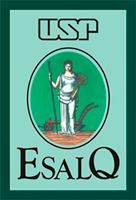 Escola Superior de Agricultura “Luiz de Queiroz”Universidade de São PauloLCE0220 – Cálculo IIÁrea de uma Superfície de Revolução
Profª. Cristiane Mariana Rodrigues da Silva
LCE – Depto. Ciências Exatas
cmrsilva@usp.br
LCE0220 – Cálculo II – Profª. Cristiane

Área de uma Superfície de Revolução
Considerando uma f(x)  0, para todo x  [a,b], e que f é uma função derivável em [a,b]. E da geometria elementar, sabe-se que a área lateral do tronco do cone é dada por A = (r1+r2)L, em que r1 é o raio da base menor, r2 é o raio da base maior e L é o comprimento da geratriz do tronco do cone.
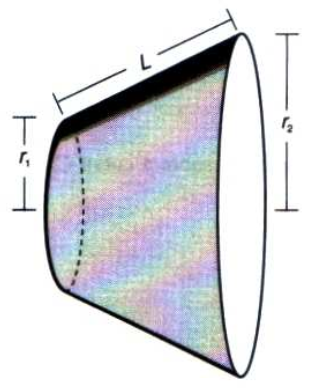 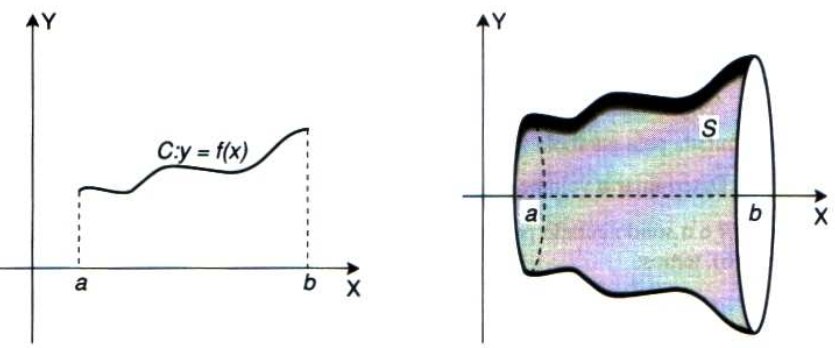 LCE0220 – Cálculo II – Profª. Cristiane

Área de uma Superfície de Revolução
Exemplo 1: Calcular a área da superfície de revolução obtida pela rotação em torno do eixo dos x, da curva dada por y = 4(x)1/2, ¼ ≤ x ≤ 4
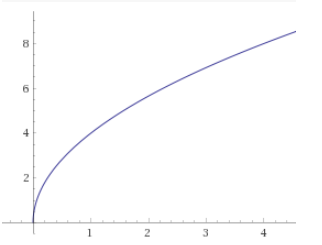 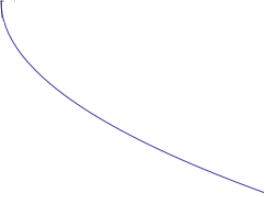 LCE0220 – Cálculo II – Profª. Cristiane

Área de uma Superfície de Revolução
Exemplo 1: Calcular a área da superfície de revolução obtida pela rotação em torno do eixo dos x, da curva dada por y = 4(x)1/2, ¼ ≤ x ≤ 4
LCE0220 – Cálculo II – Profª. Cristiane

Área de uma Superfície de Revolução
Exemplo 1: Calcular a área da superfície de revolução obtida pela rotação em torno do eixo dos x, da curva dada por y = 4(x)1/2, ¼ ≤ x ≤ 4
LCE0220 – Cálculo II – Profª. Cristiane

Área de uma Superfície de Revolução
Exemplo 1: Calcular a área da superfície de revolução obtida pela rotação em torno do eixo dos x, da curva dada por y = 4(x)1/2, ¼ ≤ x ≤ 4
LCE0220 – Cálculo II – Profª. Cristiane

Área de uma Superfície de Revolução
Se considerarmos uma curva x=g(y), y  [c,d], girando em torno do eixo y, a área da superfície será dada por:
LCE0220 – Cálculo II – Profª. Cristiane

Área de uma Superfície de Revolução
Exemplo 2: Calcular a área da superfície de revolução obtida pela rotação, em torno do eixo y, da curva dada por x = y3, 0 ≤ y ≤ 1
LCE0220 – Cálculo II – Profª. Cristiane

Área de uma Superfície de Revolução
Exemplo 2: Calcular a área da superfície de revolução obtida pela rotação, em torno do eixo y, da curva dada por x = y3, 0 ≤ y ≤ 1
LCE0220 – Cálculo II – Profª. Cristiane

Área de uma Superfície de Revolução
Exemplo 2: Calcular a área da superfície de revolução obtida pela rotação, em torno do eixo y, da curva dada por x = y3, 0 ≤ y ≤ 1
LCE0220 – Cálculo II – Profª. Cristiane
Bibliografia

FLEMMING, D.M.; GONÇALVES, M.B. Cálculo A: funções, limites, derivação, integração. 6ª ed. São Paulo: Pearson Prentice
Hall, 2007. 464p.

FLEMMING, D.M.; GONÇALVES, M.B. Cálculo B: funções de várias variáveis, integrais múltiplas, integrais curvilíneas e de
superfície. 2ª ed. São Paulo: Pearson Prentice Hall, 2007. 448p.

MORETTIN, P.A.; HAZZAN, S.; BUSSAB, W. O. Cálculo: funções de uma e várias variáveis. 2ª ed. São Paulo: Saraiva, 2012,
416p.

LEITHOLD, L. O cálculo com Geometria Analítica. 3ª ed. São Paulo: Harbra, 1994. V.1.